4102165:
Full Stack Web Development Fundamentals
Spring 2019

簡立仁 Li-Ren Chien
ccumouse@gmail.com
Schedule
Today:
async/await: A JavaScript language feature
Not Node-specific!
Sending data to the server
Returning JSON
package.json
HW5 released
Due June 3, but please try to complete the setup steps by May 27
Lecture code
The lecture code has been uploaded to this GitHub:
https://github.com/fullstackccu/lectures/21/lecture21.zip
async/await
Two types of asynchrony
We have been working with two broad types of asynchronous events:

Inherently asynchronous events
Example: addEventListener('click'). There is no such thing as a synchronous click event.
 
Annoyingly asynchronous events
Example: fetch(). This function would be easier to use if it were synchronous, but for performance reasons it's asynchronous
Asynchronous fetch()
function onJsonReady(json) {
  console.log(json);
}

function onResponse(response) {
  return response.json();
}

fetch('albums.json')
    .then(onResponse)
    .then(onJsonReady);
The usual asynchronous fetch() looks like this:
Synchronous fetch()?
A hypothetical synchronous fetch() might look like this:
// THIS CODE DOESN'T WORK
const response = fetch('albums.json'); 
const json = response.json();
console.log(json);
This is a lot cleaner code-wise!!
However, a synchronous fetch() would freeze the browser as the resource was downloading, which would be terrible for performance.
async / await
What if we could get the best of both worlds?
Synchronous-looking code
That actually ran asynchronously
// THIS CODE DOESN'T WORK
const response = fetch('albums.json'); 
const json = response.json();
console.log(json);
async / await
What if we could get the best of both worlds?
Synchronous-looking code
That actually ran asynchronously
// But this code does work:
async function loadJson() {
  const response = await fetch('albums.json'); 
  const json = await response.json();
  console.log(json);
}
loadJson();
async / await
What if we could get the best of both worlds?
Synchronous-looking code
That actually ran asynchronously
// But this code does work:
async function loadJson() {
  const response = await fetch('albums.json'); 
  const json = await response.json();
  console.log(json);
}
loadJson();
???
async functions
A function marked async has the following qualities:
It will behave more or less like a normal function if you don't put await expression in it.

An await expression is of form:
await promise
async functions
A function marked async has the following qualities:
If there is an await expression, the execution of the function will pause until the Promise in the await expression is resolved.
Note: The browser is not blocked; it will continue executing JavaScript as the async function is paused.
Then when the Promise is resolved, the execution of the function continues.
The await expression evaluates to the resolved value of the Promise.
function onJsonReady(json) {
  console.log(json);
}
function onResponse(response) {
  return response.json();
}
fetch('albums.json')
    .then(onResponse)
    .then(onJsonReady);
The methods in purple return Promises.
async function loadJson() {
  const response = await fetch('albums.json'); 
  const json = await response.json();
  console.log(json);
}
loadJson();
function onJsonReady(json) {
  console.log(json);
}
function onResponse(response) {
  return response.json();
}
fetch('albums.json')
    .then(onResponse)
    .then(onJsonReady);
The variables in blue are the values that the Promises "resolve to".
async function loadJson() {
  const response = await fetch('albums.json'); 
  const json = await response.json();
  console.log(json);
}
loadJson();
async functions
async function loadJson() {
  const response = await fetch('albums.json'); 
  const json = await response.json();
  console.log(json);
}
loadJson();
async functions
async function loadJson() {
  const response = await fetch('albums.json'); 
  const json = await response.json();
  console.log(json);
}
loadJson();
async functions
async function loadJson() {
  const response = await fetch('albums.json'); 
  const json = await response.json();
  console.log(json);
}
loadJson();
Since we've reached an await statement, two things happen:
fetch('albums.json'); runs
The execution of the loadJson function is paused here until fetch('albums.json'); has completed.
async functions
async function loadJson() {
  const response = await fetch('albums.json'); 
  const json = await response.json();
  console.log(json);
}
loadJson();
console.log('after loadJson');
At the point, the JavaScript engine will return from loadJson() and it will continue executing where it left off.
async functions
async function loadJson() {
  const response = await fetch('albums.json'); 
  const json = await response.json();
  console.log(json);
}
loadJson();
console.log('after loadJson');
async functions
async function loadJson() {
  const response = await fetch('albums.json'); 
  const json = await response.json();
  console.log(json);
}
loadJson();
console.log('after loadJson');
async functions
async function loadJson() {
  const response = await fetch('albums.json'); 
  const json = await response.json();
  console.log(json);
}
loadJson();
console.log('after loadJson');
async functions
async function loadJson() {
  const response = await fetch('albums.json'); 
  const json = await response.json();
  console.log(json);
}
loadJson();
console.log('after loadJson');
If there are other events, like if a button was clicked and we had a event handler for it, JavaScript will continue executing those events.
async functions
async function loadJson() {
  const response = await fetch('albums.json'); 
  const json = await response.json();
  console.log(json);
}
loadJson();
console.log('after loadJson');
When the fetch() completes, the JavaScript engine will resume execution of loadJson().
Recall: fetch() resolution
function onResponse(response) {
  return response.json();
}
fetch('albums.json')
    .then(onResponse)
Normally when fetch() finishes, it executes the onResponse callback, whose parameter will be response.
In Promise-speak:
The return value of fetch() is a Promise that resolves to the response object.
async functions
async function loadJson() {
  const response = await fetch('albums.json'); 
  const json = await response.json();
  console.log(json);
}
loadJson();
console.log('after loadJson');
The value of the await expression is the value that the Promise resolves to, in this case response.
async functions
async function loadJson() {
  const response = await fetch('albums.json'); 
  const json = await response.json();
  console.log(json);
}
loadJson();
console.log('after loadJson');
async functions
async function loadJson() {
  const response = await fetch('albums.json'); 
  const json = await response.json();
  console.log(json);
}
loadJson();
Since we've reached an await statement, two things happen:
response.json(); runs
The execution of the loadJson function is paused here until response.json(); has completed.
async functions
async function loadJson() {
  const response = await fetch('albums.json'); 
  const json = await response.json();
  console.log(json);
}
loadJson();
If there are other events, like if a button was clicked and we had a event handler for it, JavaScript will continue executing those events.
async functions
async function loadJson() {
  const response = await fetch('albums.json'); 
  const json = await response.json();
  console.log(json);
}
loadJson();
async functions
async function loadJson() {
  const response = await fetch('albums.json'); 
  const json = await response.json();
  console.log(json);
}
loadJson();
When the response.json() completes, the JavaScript engine will resume execution of loadJson().
Recall: json() resolution
function onJsonReady(jsObj) {
  console.log(jsObj);
}
function onResponse(response) {
  return response.json();
}
fetch('albums.json')
    .then(onResponse)
    .then(onJsonReady);
Normally when json() finishes, it executes the onJsonReady callback, whose parameter will be jsObj.
In Promise-speak:
The return value of json() is a Promise that resolves to the jsObj object.
async functions
async function loadJson() {
  const response = await fetch('albums.json'); 
  const json = await response.json();
  console.log(json);
}
loadJson();
The value of the await expression is the value that the Promise resolves to, in this case json.
async functions
async function loadJson() {
  const response = await fetch('albums.json'); 
  const json = await response.json();
  console.log(json);
}
loadJson();
async functions
async function loadJson() {
  const response = await fetch('albums.json'); 
  const json = await response.json();
  console.log(json);
}
loadJson();
async functions
async function loadJson() {
  const response = await fetch('albums.json'); 
  const json = await response.json();
  console.log(json);
}
loadJson();
Note that the JS execution does *not* return back to the call site, since the JS execution already did that when we saw the first await expression.
Returning from async
Q: What happens if we return a value from an async function?
async function loadJson() {
  const response = await fetch('albums.json'); 
  const json = await response.json();
  console.log(json);
  return true;
}
loadJson();
Returning from async
A: async functions must always return a Promise.
async function loadJson() {
  const response = await fetch('albums.json'); 
  const json = await response.json();
  console.log(json);
  return true;
}
loadJson();
If you return a value that is not a Promise (such as true), then the JavaScript engine will automatically wrap the value in a Promise that resolves to the value you returned.
Returning from async
function loadJsonDone(value) {
  console.log('loadJson complete!');
  // Prints "value: true"
  console.log('value: ' + value); 
}

async function loadJson() {
  const response = await fetch('albums.json'); 
  const json = await response.json();
  console.log(json);
  return true;
}
loadJson().then(loadJsonDone)
console.log('after loadJson');
More async
Constructors cannot be marked async

But you can pass async functions as parameters to:
addEventListener (Browser)
on (NodeJS)
get/put/delete/etc (ExpressJS)
Wherever you can pass a function as a parameter
Why async now?!
Because you'll use it on HW5!
Recall: ExpressJS routes
We've been seeing ExpressJS routes that look like this, with an anonymous function parameter:
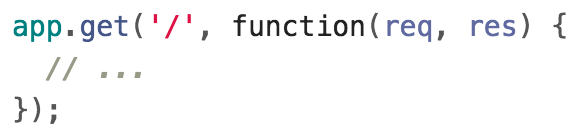 ExpressJS routes
Of course, they can also be written like this, with a named function parameter:
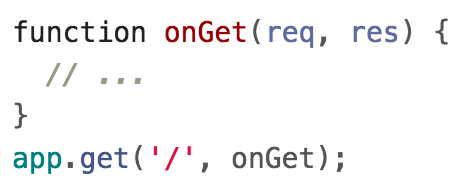 ExpressJS routes
In HW5, the starter code defines an async function parameter:
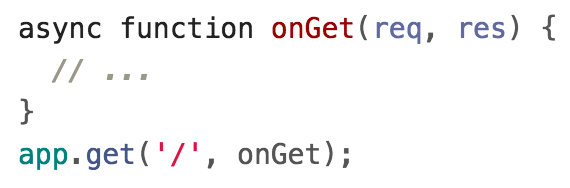 Which works about the same as a non-async function, except when you write an await inside of it.
gsa-sheets library
You will need to use the provided gsa-sheets library, whose functions all return Promises:
(see more details in the HW5 spec)
ExpressJS routes
You should use await expression with these method calls:
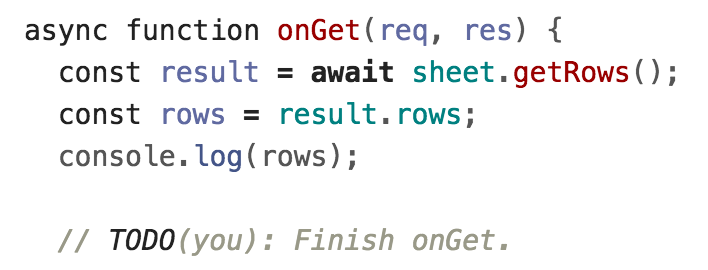 This will essentially let you work with the gsa-sheets methods as if they returned values instead of Promises.
async / await availability
Browsers: 
All major browsers support async /await 

NodeJS:
async /await available in v7.5+

(FYI, underneath the covers async/await is implemented by generator functions, another functional programming construct)
One more random thing:
Template Literals
Template literals
Template literals allow you to embed expressions in JavaScript strings:
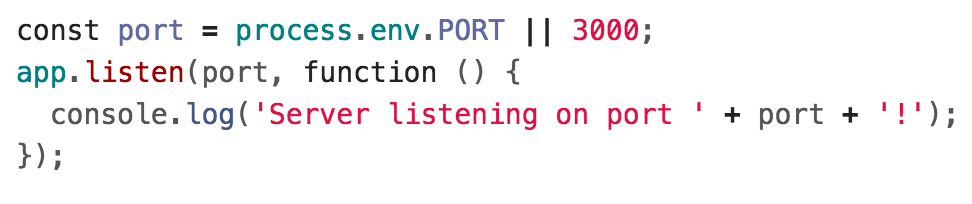 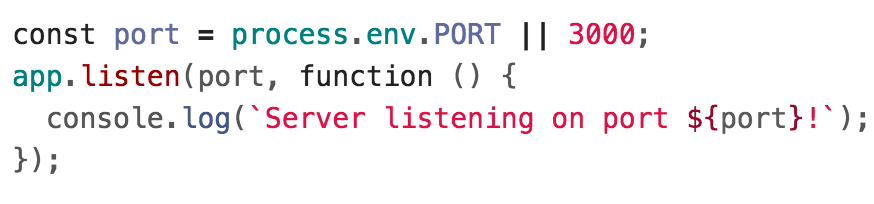 Sending data to the server
Route parameters
When we used the Spotify API, we saw a few ways to send information to the server via our fetch() request.

Example: Spotify Album API
https://api.spotify.com/v1/albums/7aDBFWp72Pz4NZEtVBANi9
The last part of the URL is a parameter representing the album id, 7aDBFWp72Pz4NZEtVBANi9

A parameter defined in the URL of the request is often called a "route parameter."
Route parameters
Q: How do we read route parameters in our server?

A: We can use the :variableName syntax in the path to specify a route parameter (Express docs):
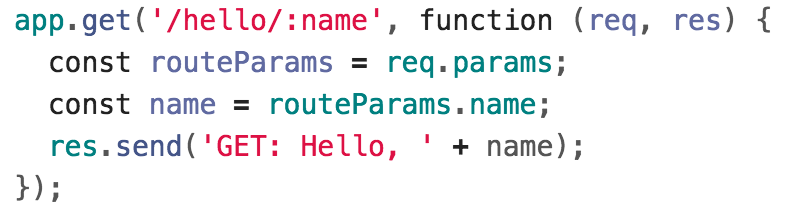 We can access the route parameters via req.params.
Route parameters
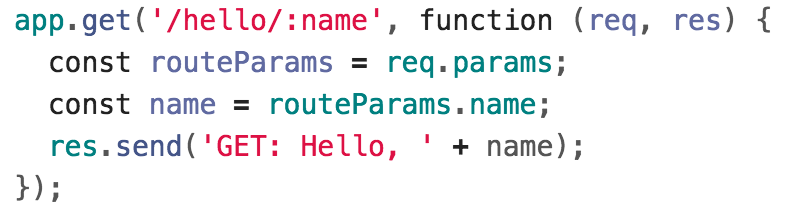 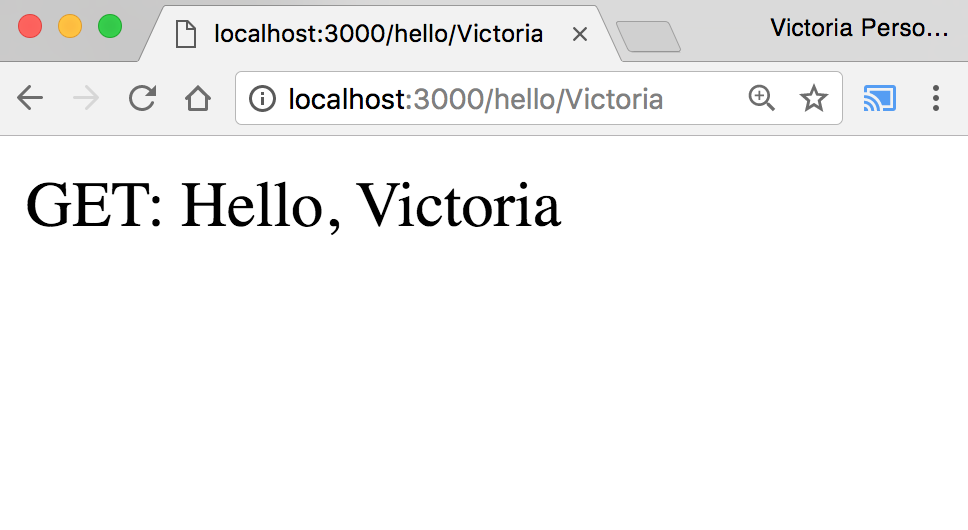 GitHub
Route parameters
You can define multiple route parameters in a URL (docs):
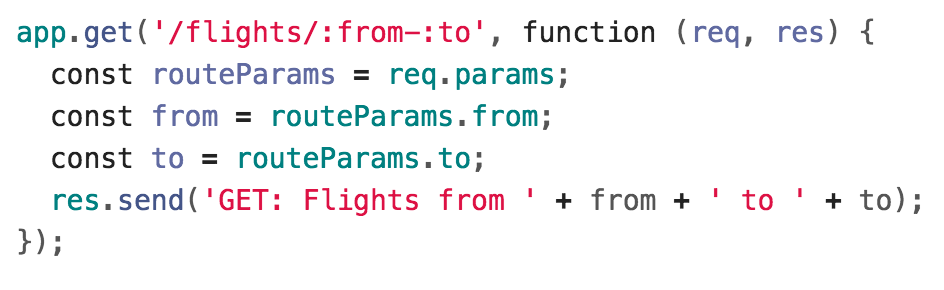 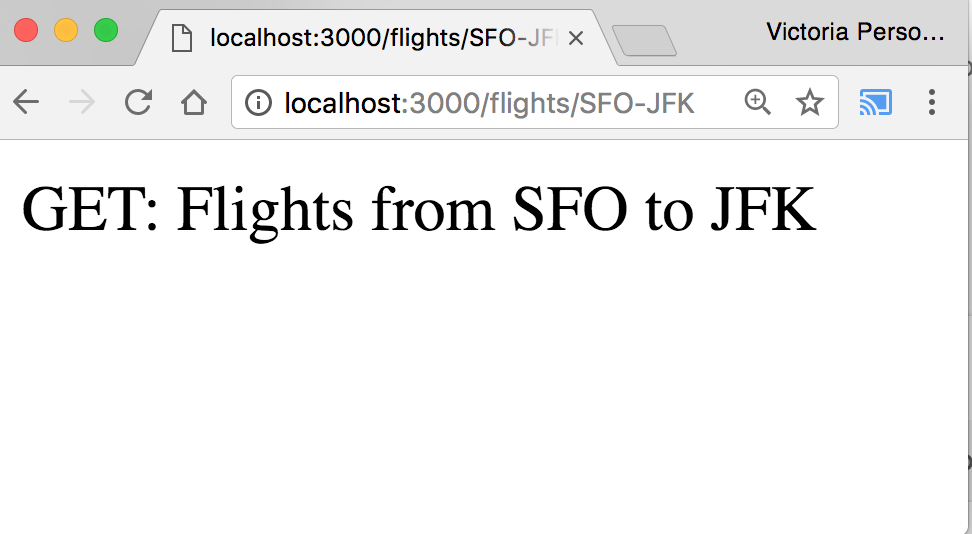 GitHub
Example: Dictionary
Given a dictionary.json file of word/value pairs, a dictionary app that lets you look up the definition of the word:
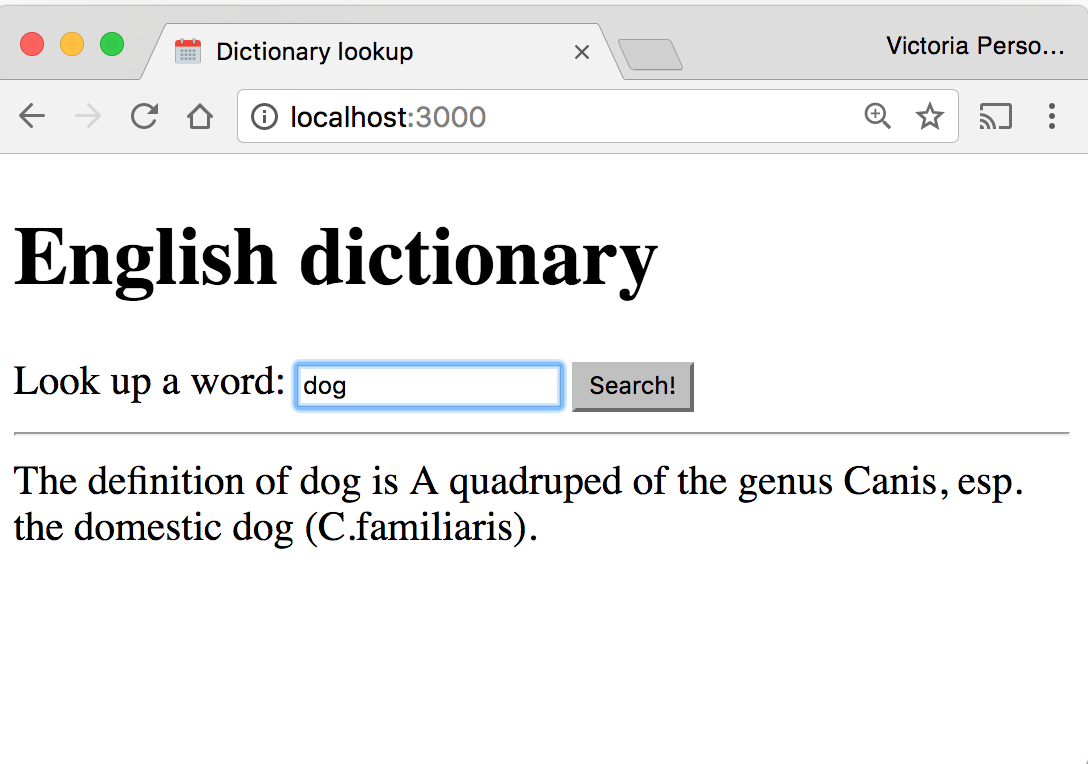 Dictionary lookup
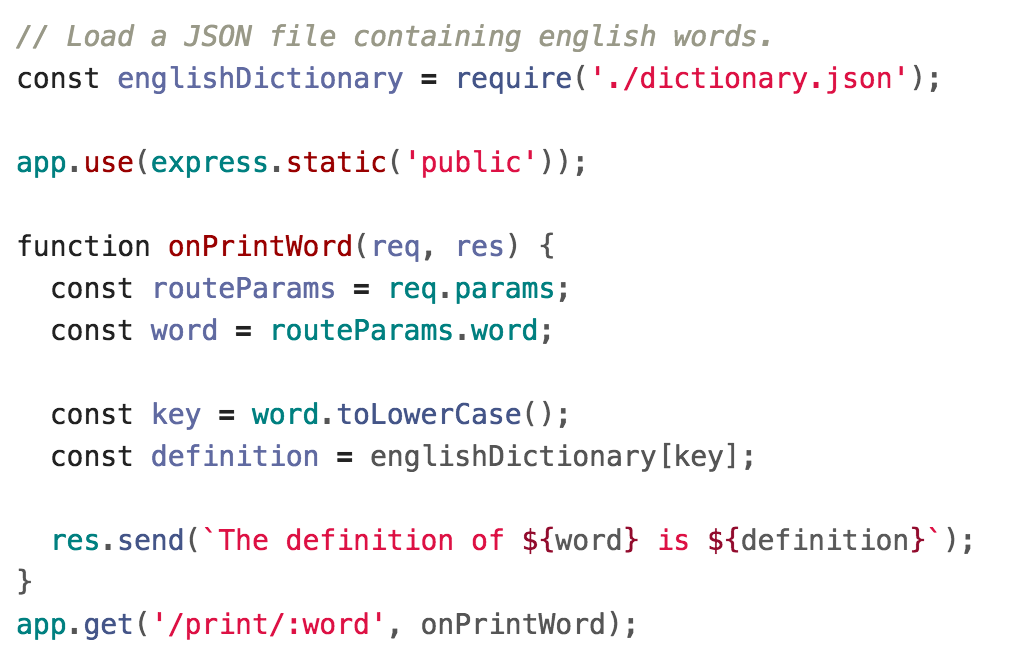 Dictionary fetch
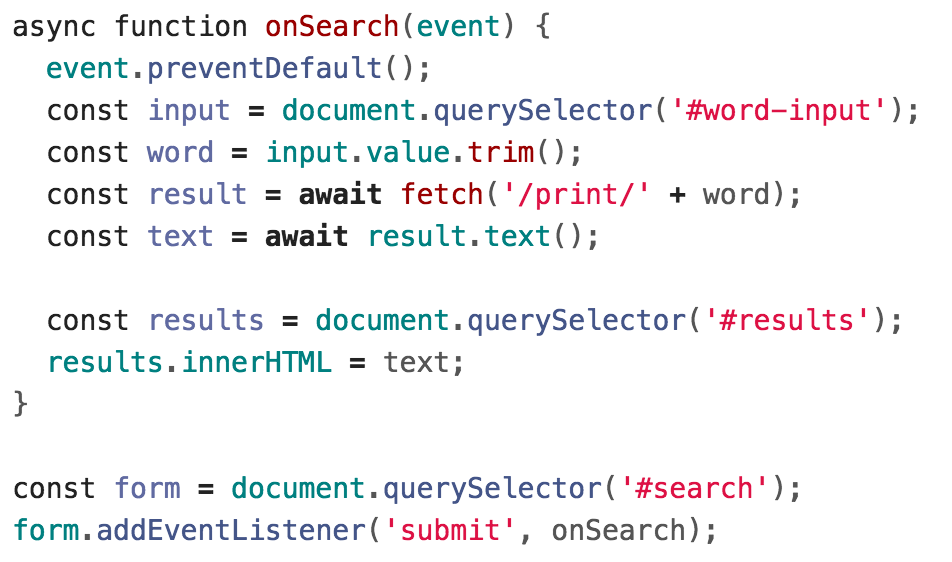 Example: Dictionary
It'd be nice to have some flexibility on the display of the definition:
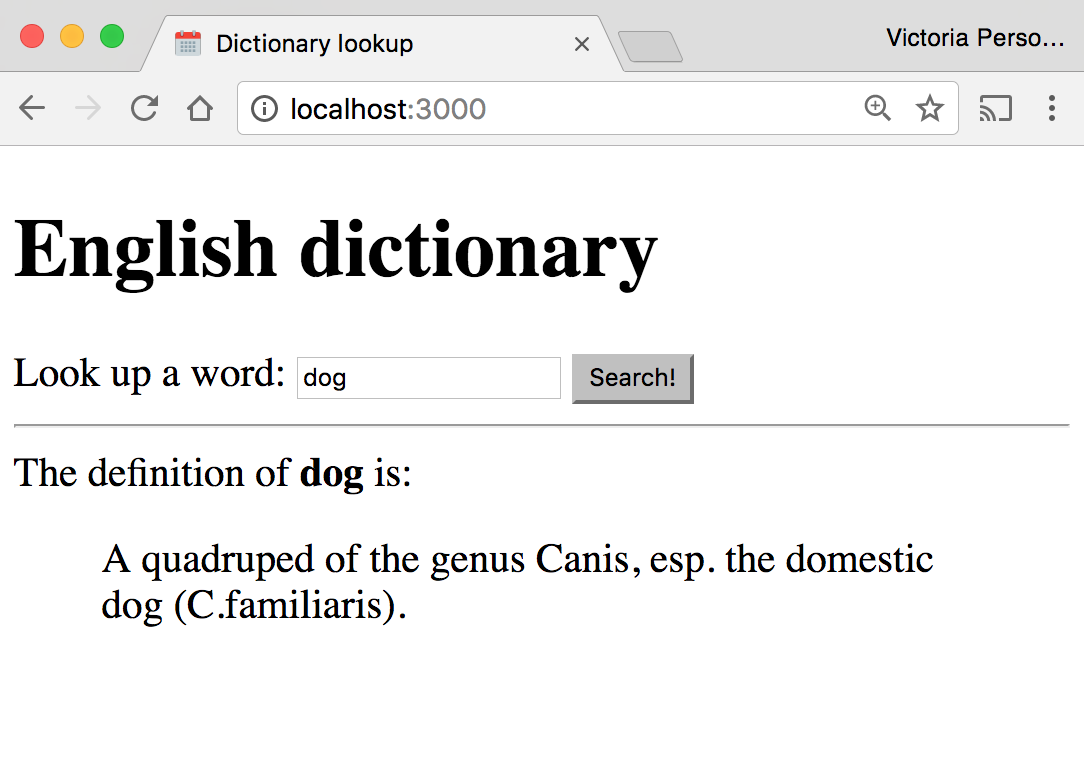 Returning JSON from the server
JSON response
If we want to return a JSON response, we should use res.json(object) instead:
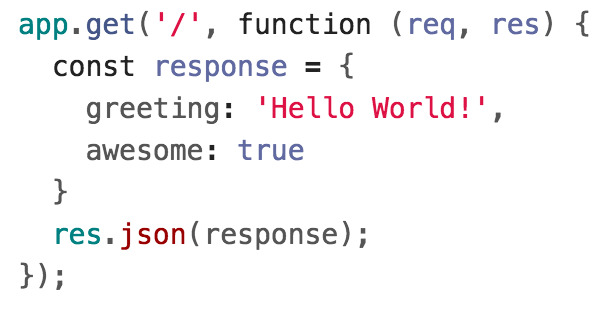 The parameter we pass to res.json() should be a JavaScript object.
Example: Dictionary lookup
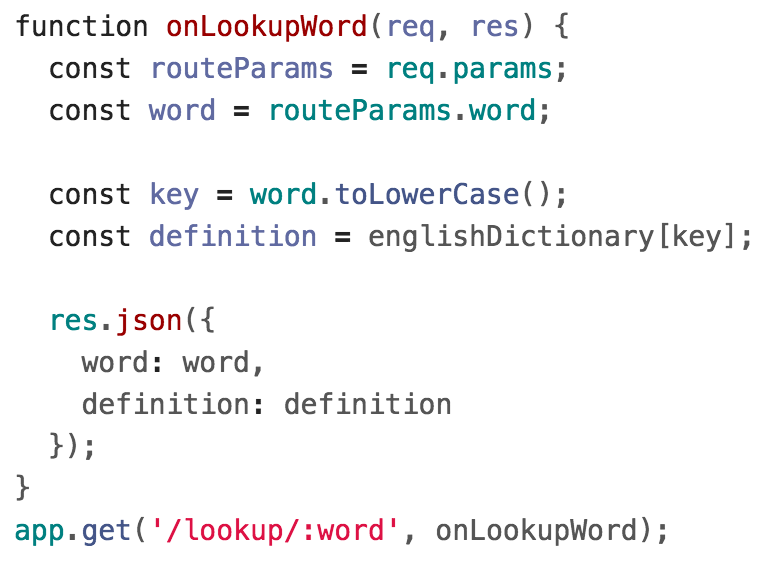 Example: Dictionary fetch
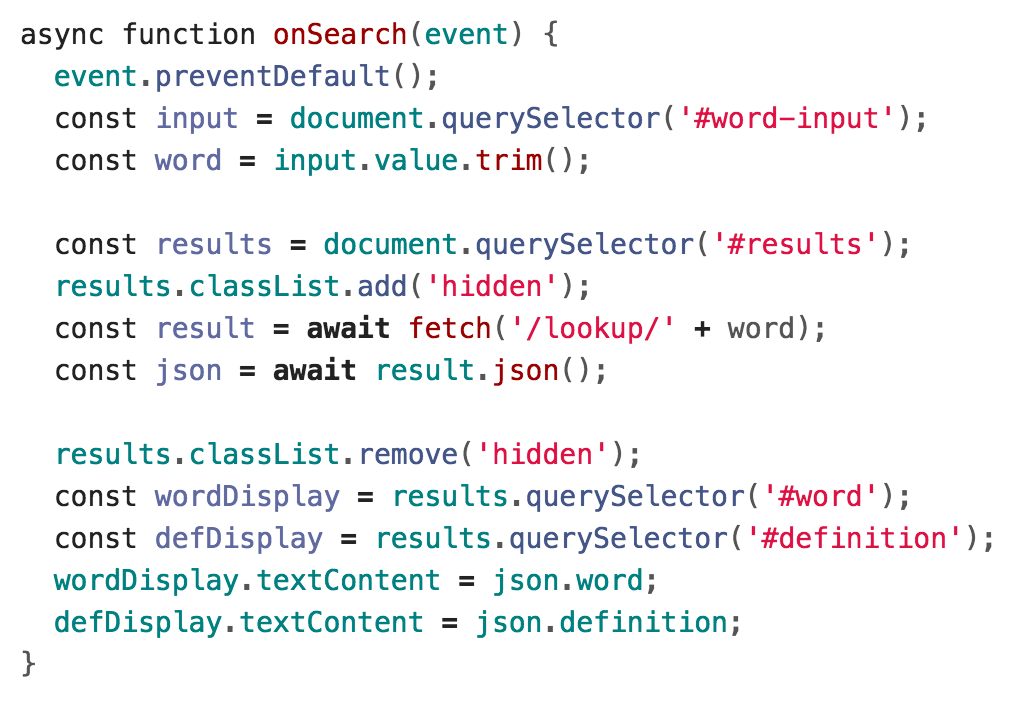 Result
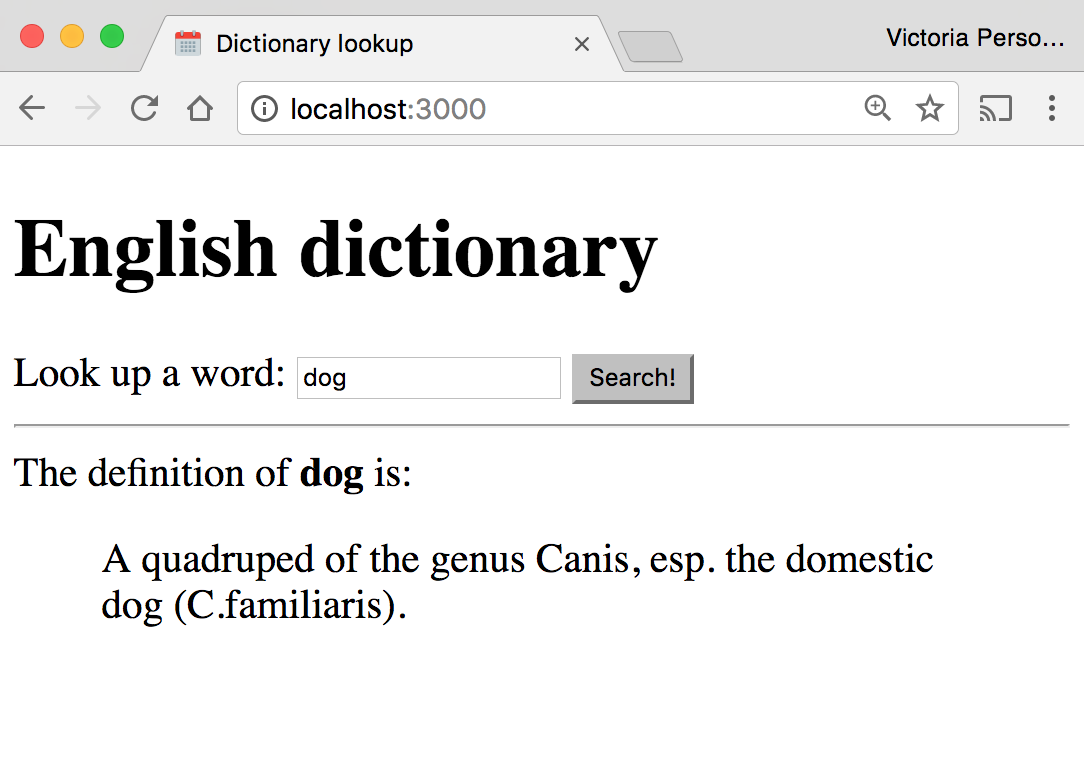 Saving data
Example: Dictionary
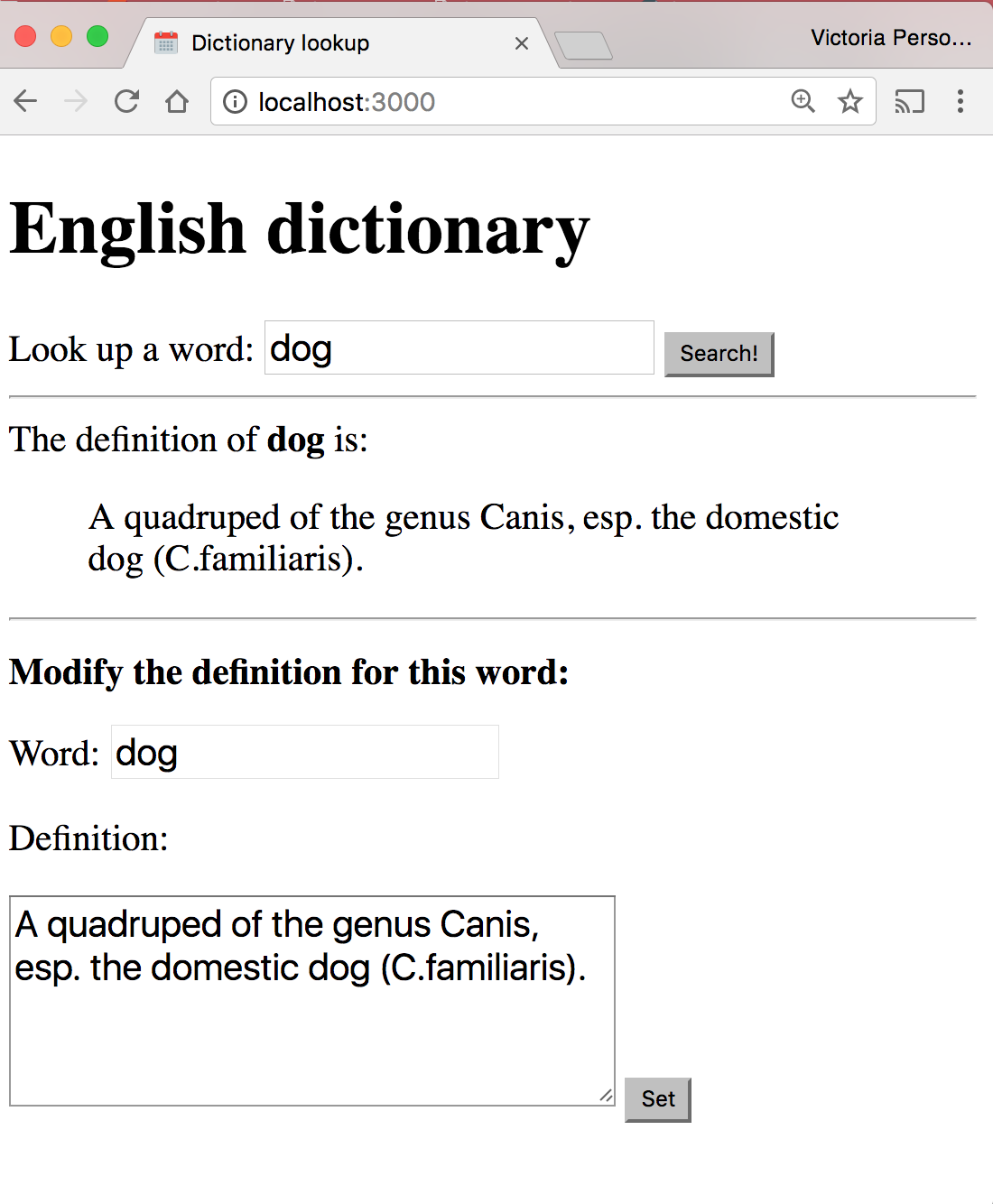 What if we want to modify the definitions of words as well?
Posting data
POST message body: fetch()
Client-side: 
You should specify a message body in your fetch() call:
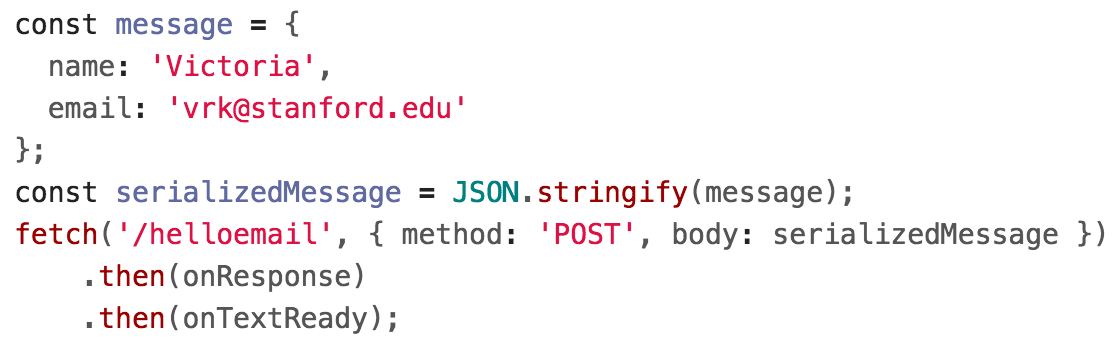 Server-side
Server-side: Handling the message body in NodeJS/Express is a little messy (GitHub):
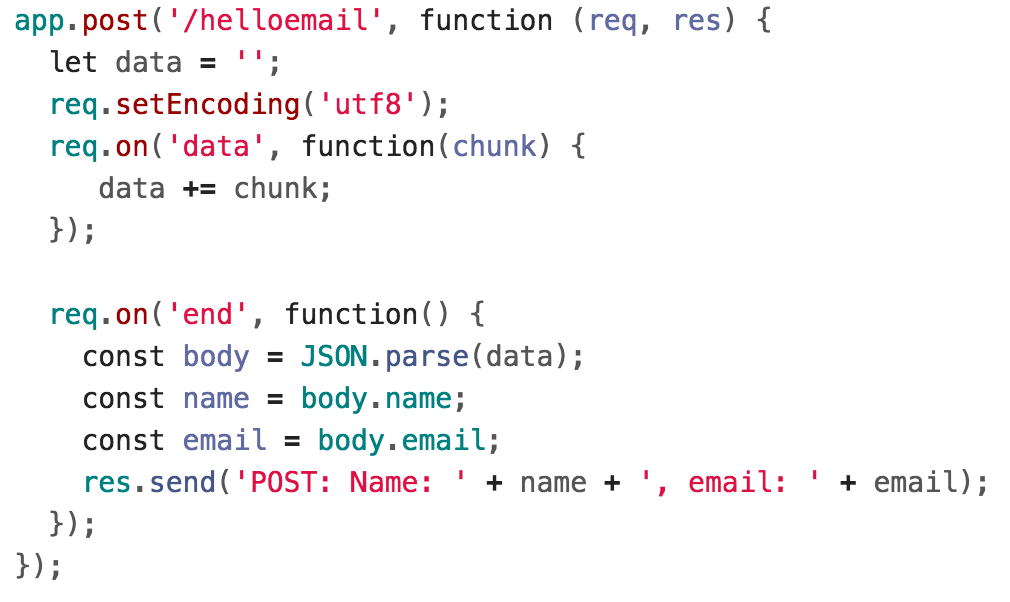 body-parser
We can use the body-parser library to help:
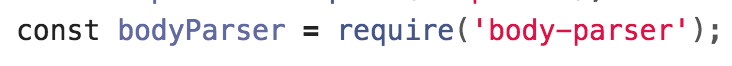 This is not a NodeJS API library, so we need to install it:

$ npm install body-parser
body-parser
We can use the body-parser library to help:
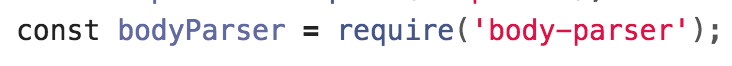 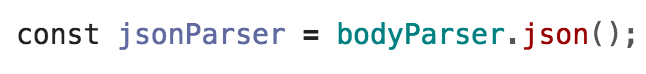 This creates a JSON parser stored in jsonParser, which we can then pass to routes whose message bodies we want parsed as JSON.
POST message body
Now instead of this code:
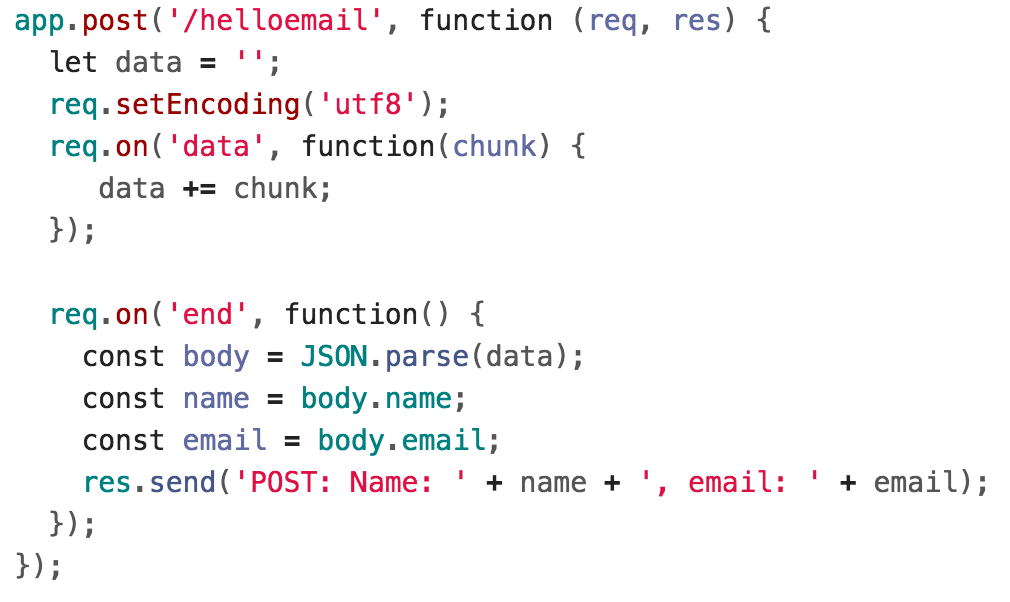 POST message body
We can access the message body through req.body:
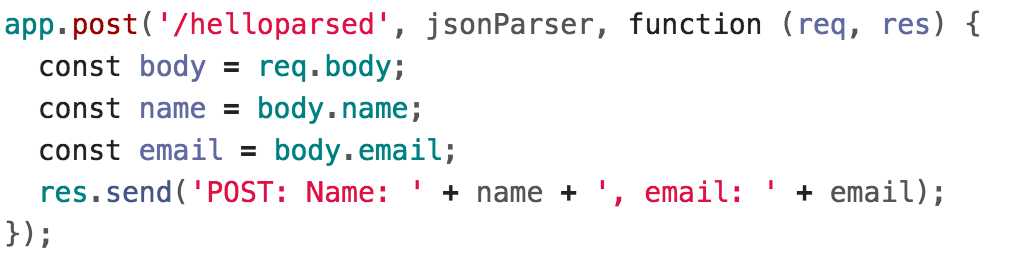 GitHub
POST message body
We can access the message body through req.body:
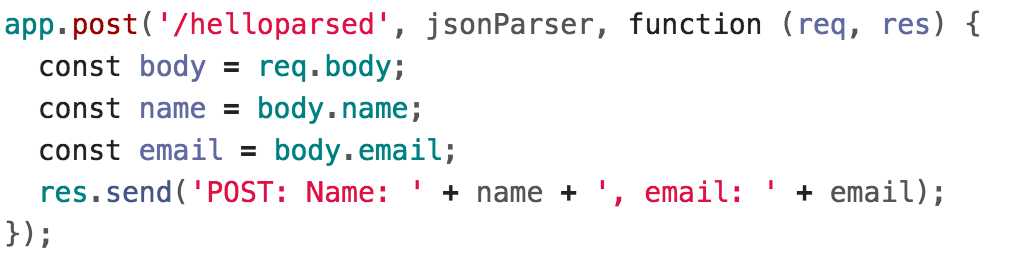 GitHub
Note that we also had to add the jsonParser as a parameter when defining this route.
POST message body
Finally, we need to add JSON content-type headers on the fetch()-side (GitHub):
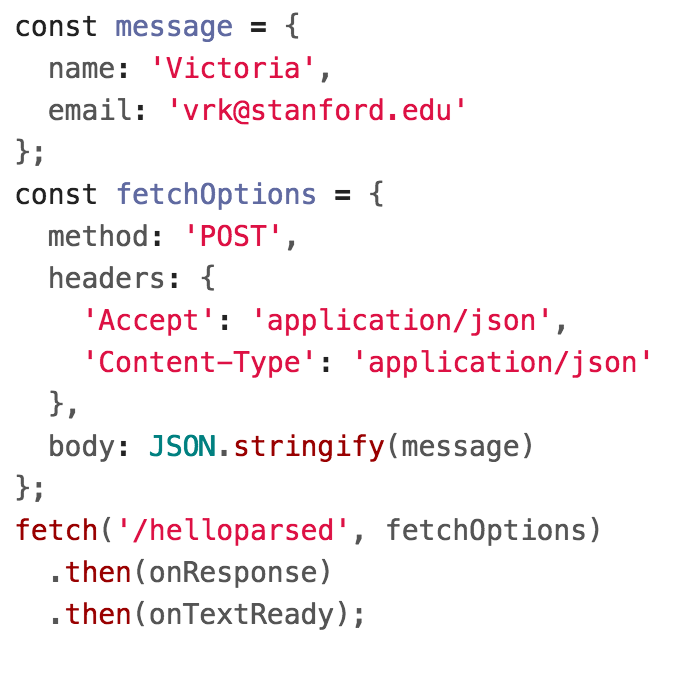 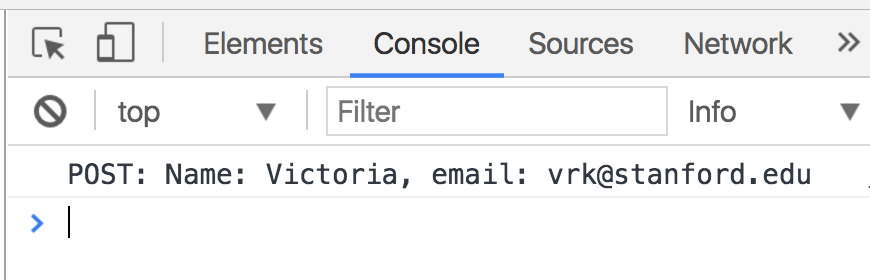 Example: Dictionary
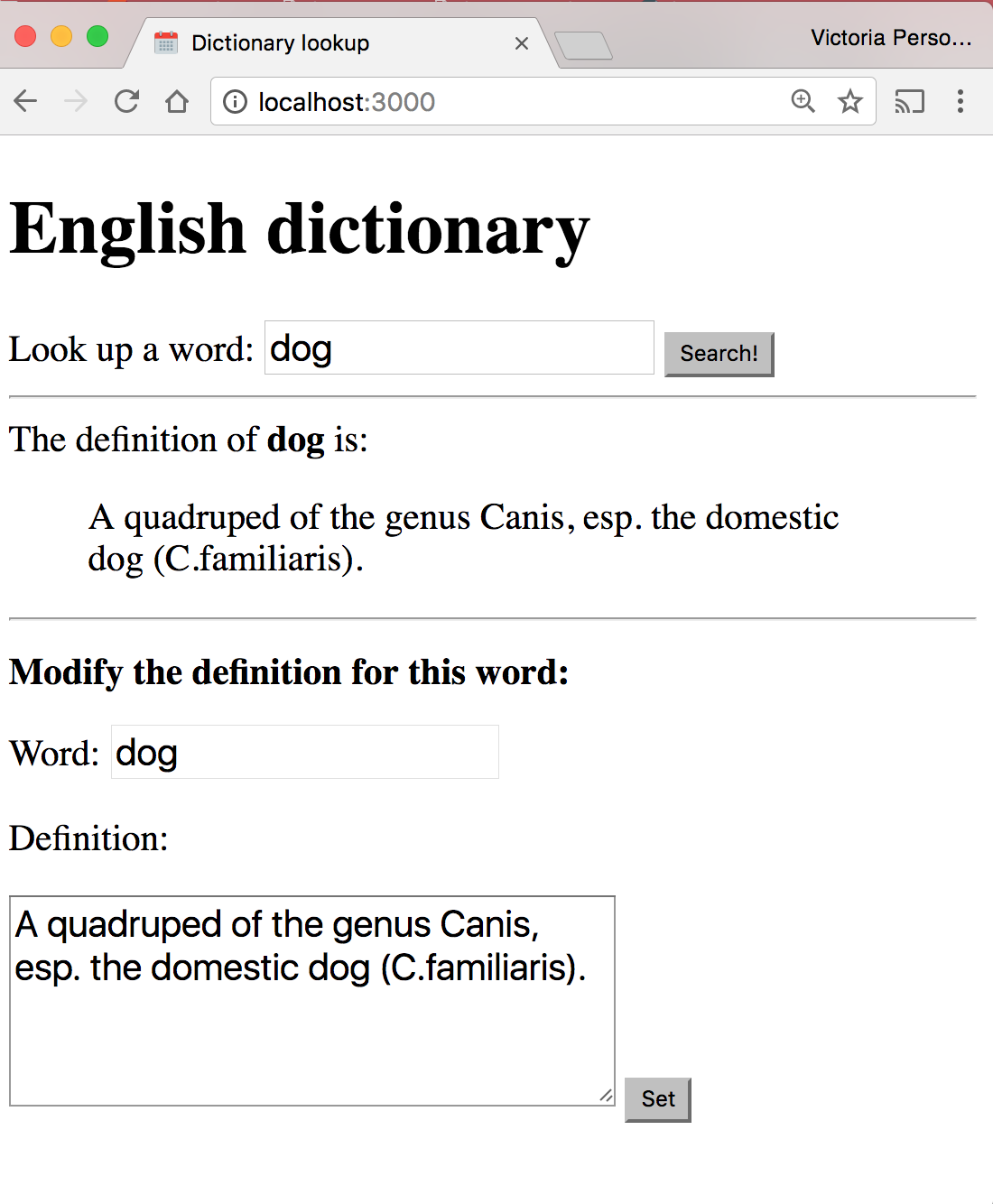 We will modify the dictionary example to POST the contents of the form.
Example: server-side
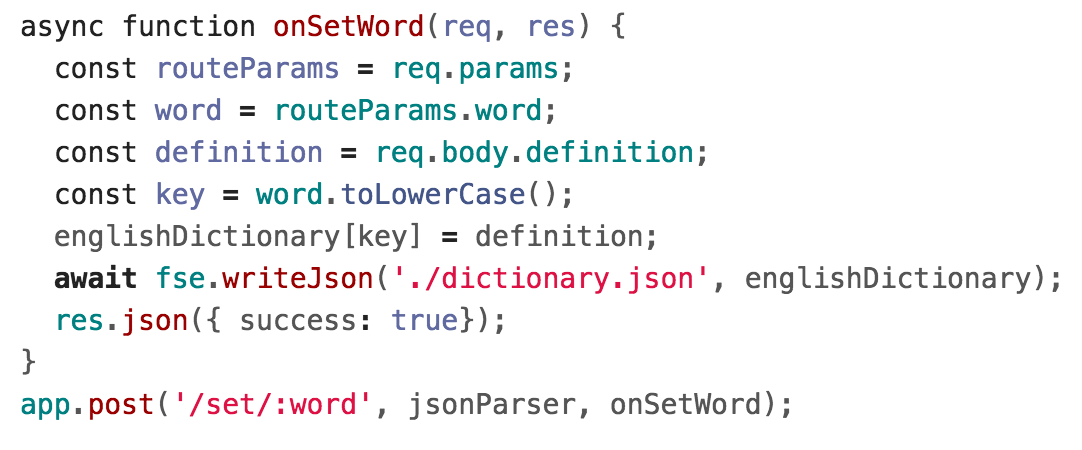 Example: fetch()
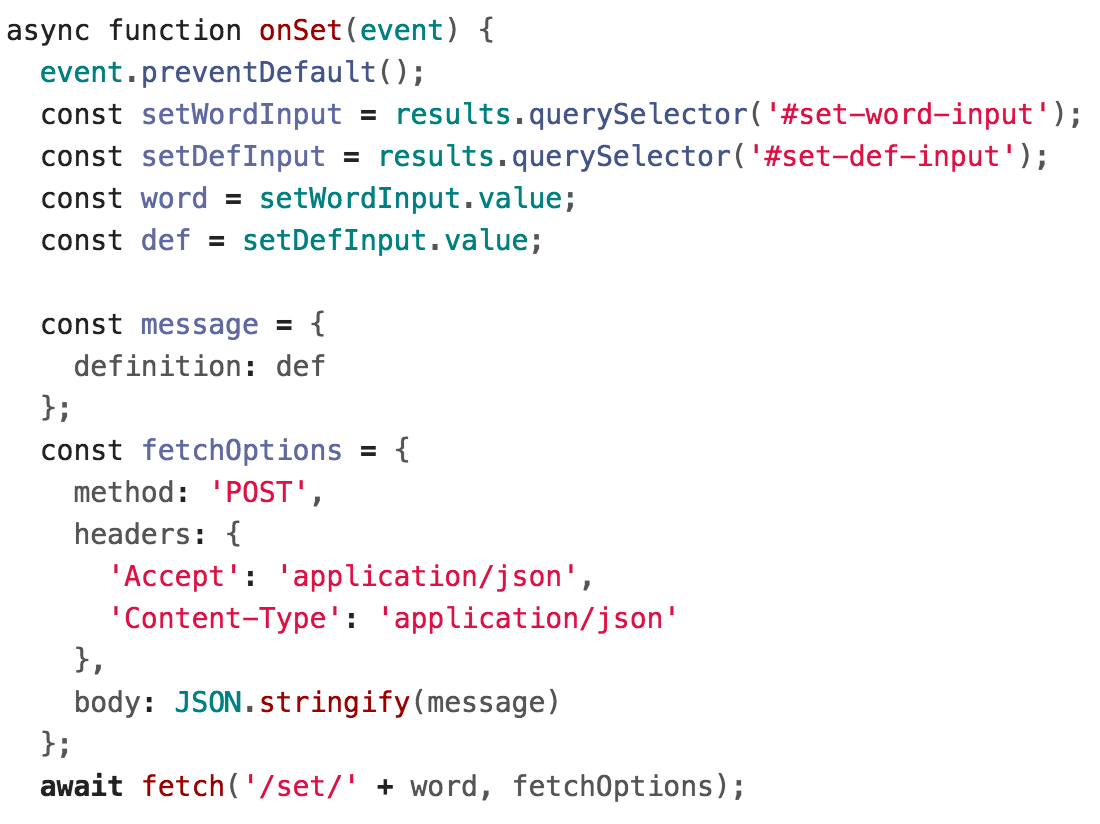 Query parameters
Query parameters
The Spotify Search API was formed using query parameters:

Example: Spotify Search API

https://api.spotify.com/v1/search?type=album&q=beyonce
 
There were two query parameters sent to the Spotify search endpoint:
type, whose value is album
q, whose value is beyonce
Query parameters
Q: How do we read query parameters in our server?
A: We can access query parameters via req.query:
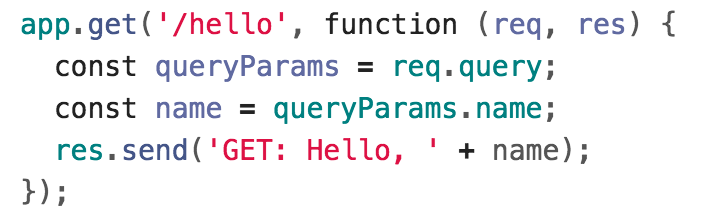 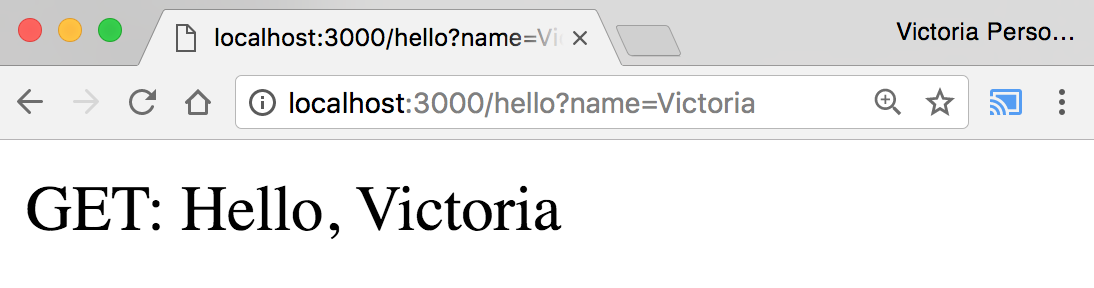 GitHub
Recap
You can deliver parameterized information to the server in the following ways:

Route parameters
GET request with query parameters
(DISCOURAGED: POST with query parameters)
 POST request with message body

Q: When do you use route parameters vs query parameters vs message body?
GET vs POST
Use GET requests for retrieving data, not writing data

Use POST requests for writing data, not retrieving data
You can also use more specific HTTP methods:
PATCH: Updates the specified resource
DELETE: Deletes the specified resource

There's nothing technically preventing you from breaking these rules, but you should use the HTTP methods for their intended purpose.
Route params vs Query params
Generally follow these rules:
Use route parameters for required parameters for the request
Use query parameters for:
Optional parameters
Parameters whose values can have spaces

These are conventions and are not technically enforced, nor are they followed by every REST API.
Example: Spotify API
The Spotify API mostly followed these conventions:
https://api.spotify.com/v1/albums/7aDBFWp72Pz4NZEtVBANi9
The Album ID  is required and it is a route parameter.

https://api.spotify.com/v1/search?type=album&q=the%20weeknd&limit=10
q is required but might have spaces, so it is a query parameter
limit is optional and is a query parameter
type is required but is a query parameter (breaks convention)
Notice both searches are GET requests, too
package.json
Installing dependencies
In our examples, we had to install the express and body-parser npm packages.

$ npm install express
$ npm install body-parser

These get written to the node_modules directory.
Uploading server code
When you upload NodeJS code to a GitHub repository (or any code repository), you should not upload the node_modules directory:
You shouldn't be modifying code in the node_modules directory, so there's no reason to have it under version control
This will also increase your repo size significantly

Q: But if you don't upload the node_modules directory to your code repository, how will anyone know what libraries they need to install?
Managing dependencies
If we don't include the node_modules directory in our repository, we need to somehow tell other people what npm modules they need to install.

npm provides a mechanism for this: package.json
package.json
You can put a file named package.json in the root directory of your NodeJS project to specify metadata about your project.

Create a package.json file using the following command:
$ npm init

This will ask you a series of questions then generate a package.json file based on your answers.
Auto-generated package.json
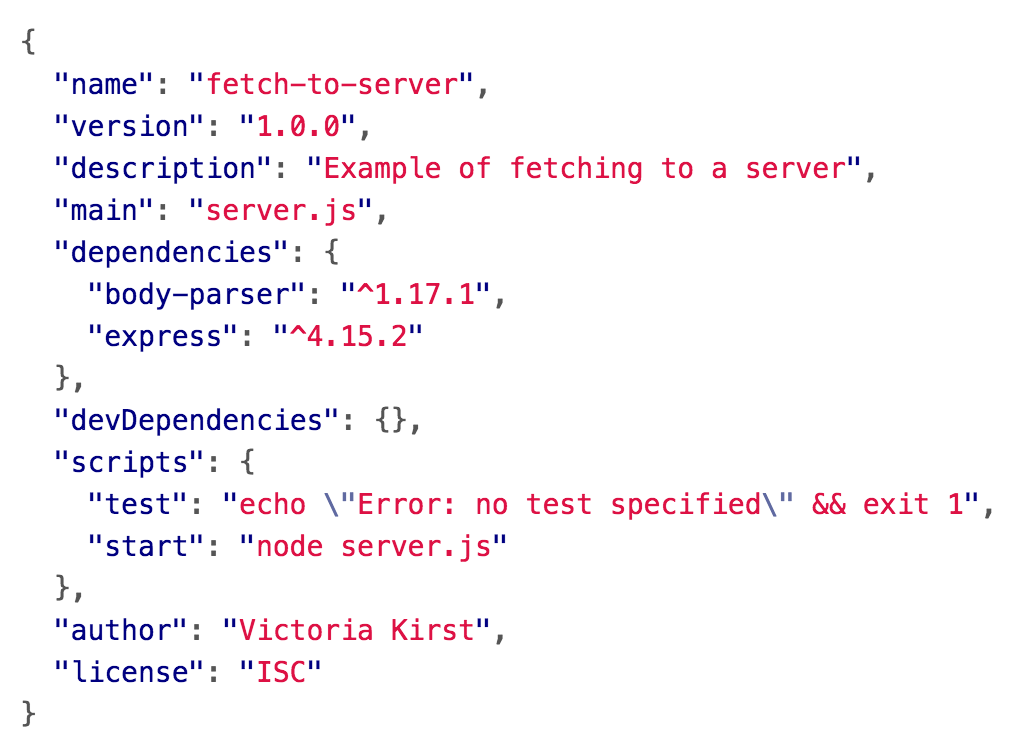 GitHub
Saving deps to package.json
Now when you install packages, you should pass in the --save parameter:

$ npm install --save express
$ npm install --save body-parser

This will also add an entry for this library in package.json.
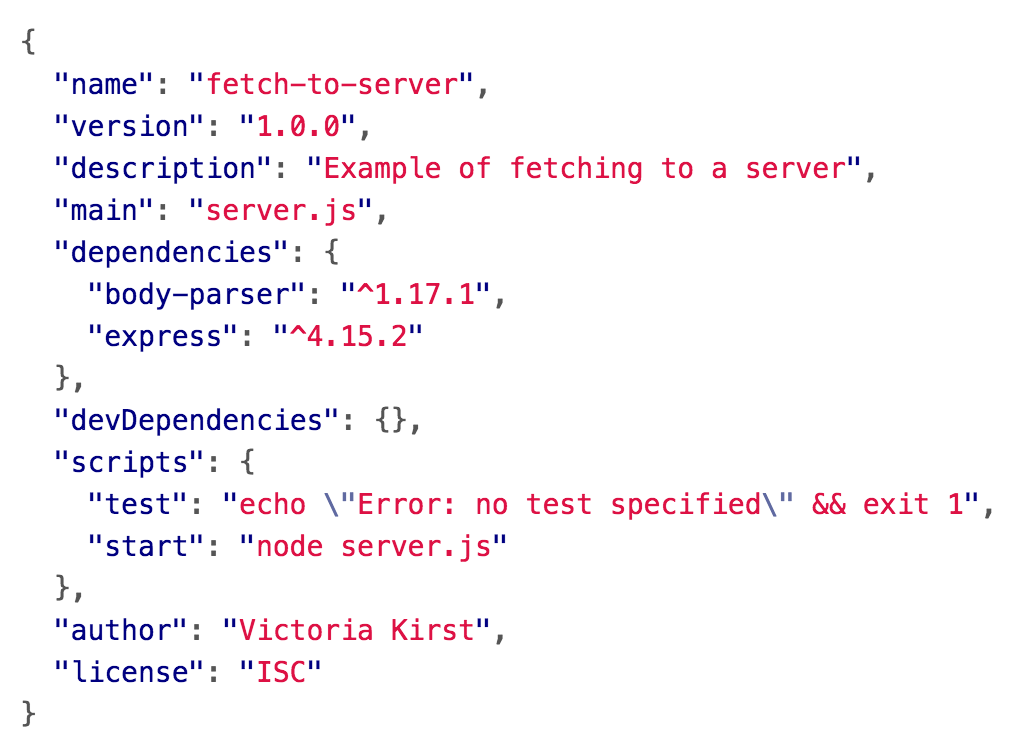 Saving deps to package.json
If you remove the node_modules directory:
$ rm -rf node_modules

You can install your project dependencies again via:
$ npm install

This also allows people who have downloaded your code from GitHub to install all your dependencies with one command instead of having to install all dependencies individually.
npm scripts
Your package.json file also defines scripts:
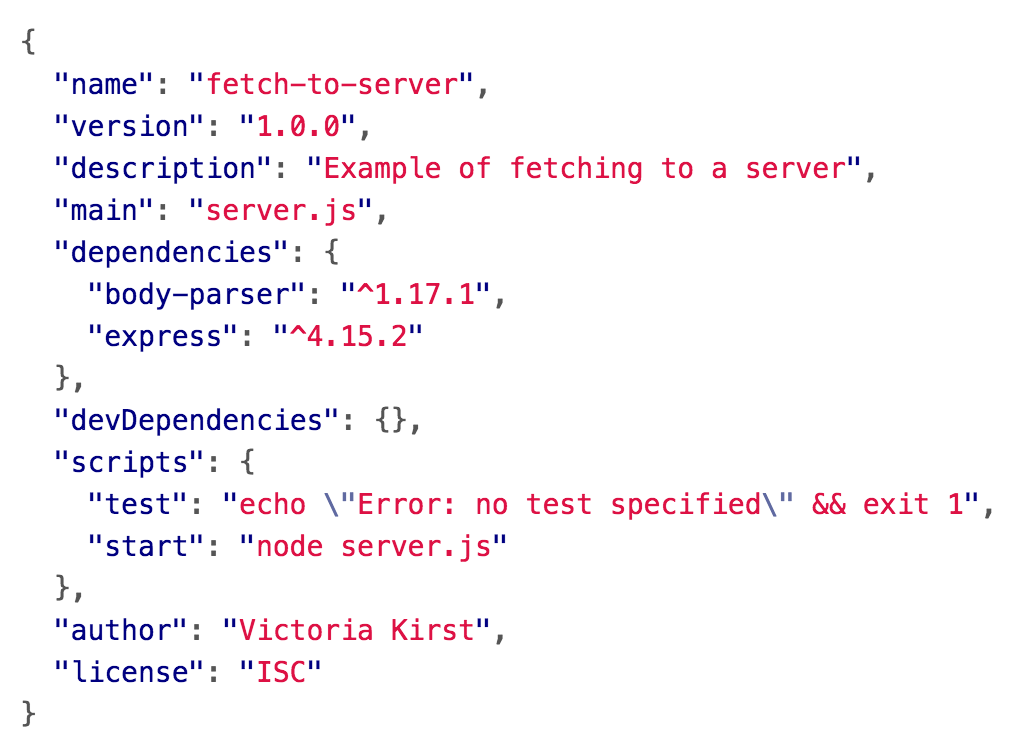 You can run these scripts using $ npm scriptName

E.g. the following command runs "node server.js"
$ npm start